O‘ZBEK TILI
11-sinf
Mavzu: 
Yil davomida o‘tilganlarni takrorlash
“Klaster” usuli
“Klaster” usuli
“Raqamlar tilga kirganda” usuli
“Raqamlar tilga kirganda” usuli
Alisher Navoiy ijodidan
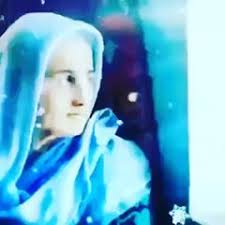 Onalarning ayog‘i ostidadur
Ravzayi jannat-u bog‘i.
Ravza bog‘i visolin istar esang,
Bo‘l onaning ayog‘i tuprog‘i.
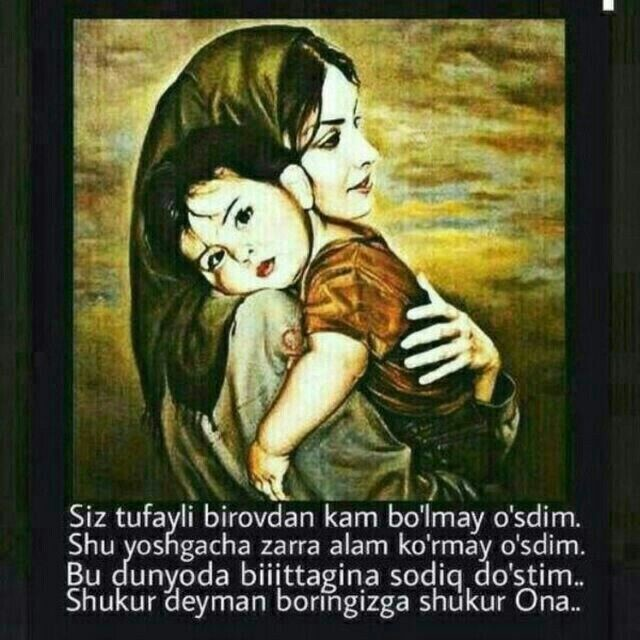 У ног любимых матерей цветы садов из рая,Как верноподданный любви, живи, их охраняя.И если хочешь в рай войти и сам найти цветы,У ног пред матерью своей будь прахом, не вставая.
O‘tgan mavzu yuzasidan boshqotirma
Boshqotirma javoblari
Bobur ijodidan
Tole’ yo‘qi jonimg‘a balolig‘ bo‘ldi, 
Har ishniki ayladim, xatolig‘ bo‘ldi. 
O‘z yerni qo‘yub Hind sori yuzlandim, 
Yorab, netayin, ne yuz qarolig‘ bo‘ldi.
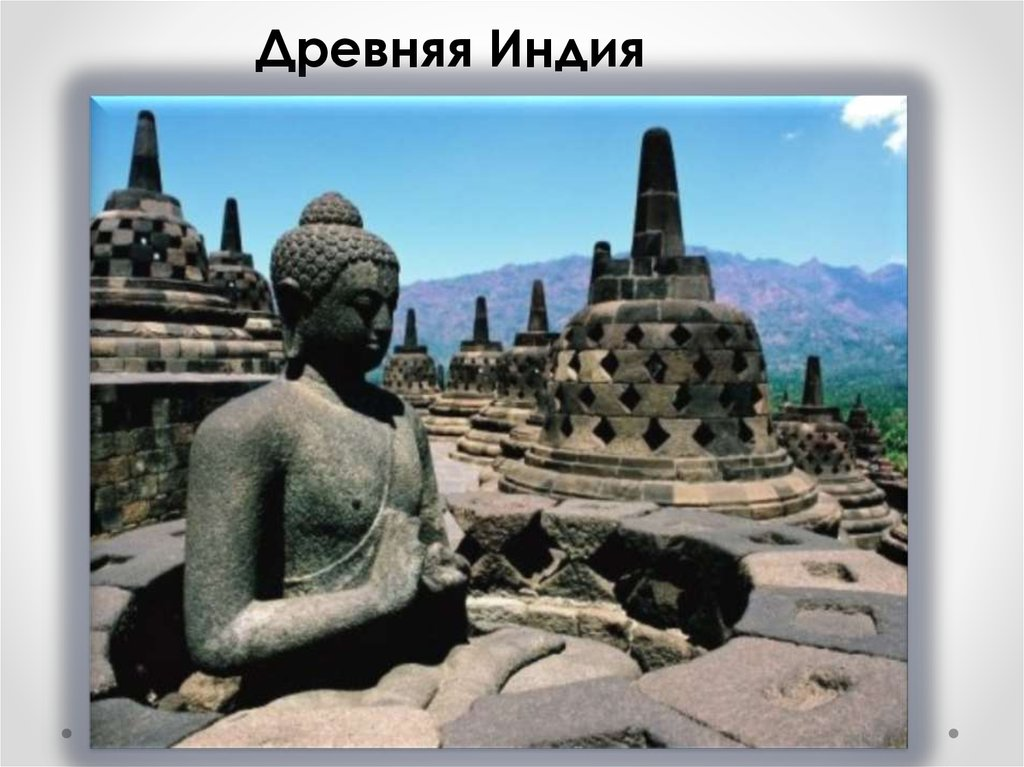 Я в жизни счастья не встречал, с несчастьем связан стал.Во всех делах — просчет, за все я всем обязан стал.Покинув родину свою, побрел я в ИндустанИ черною смолой стыда навек измазан стал.
“Raqamlar tilga kirganda” usuli
“Raqamlar tilga kirganda” usuli
“Kashmir qo‘shig‘i“ dostoni
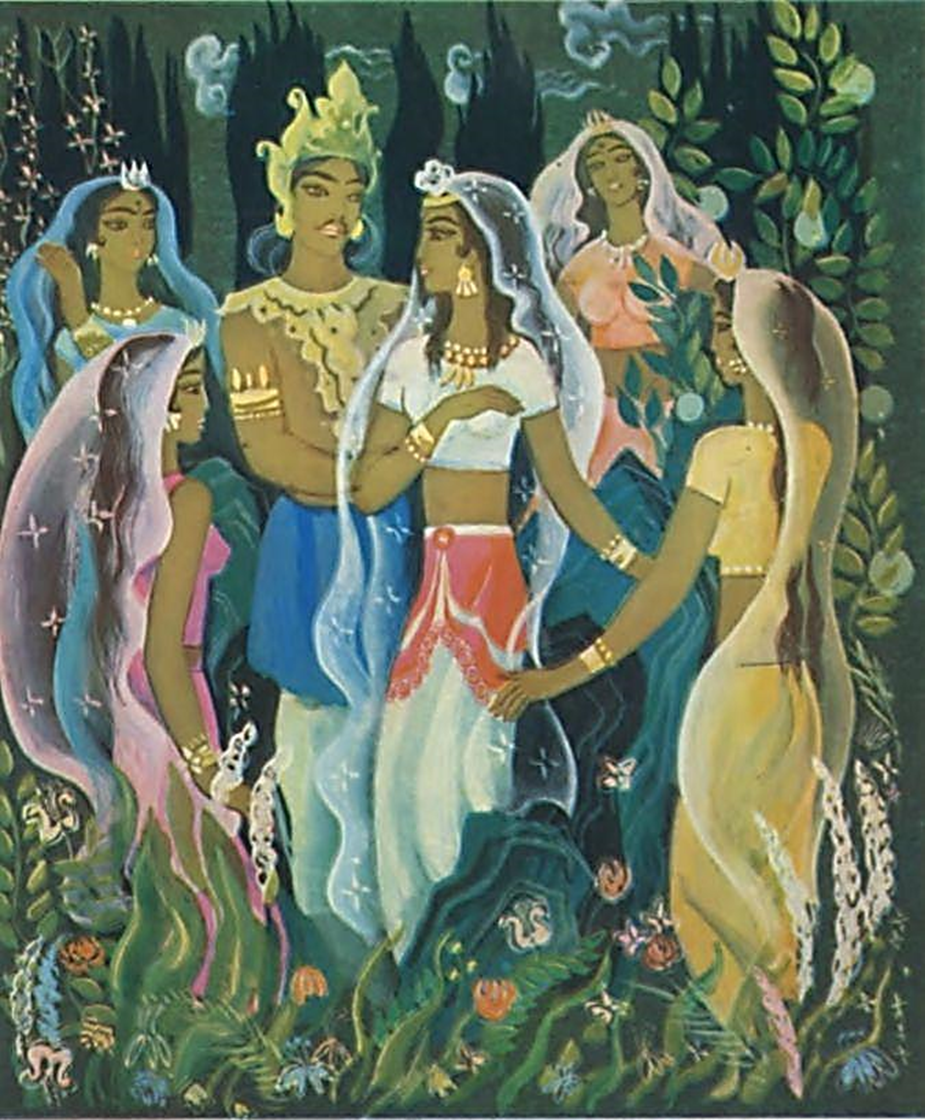 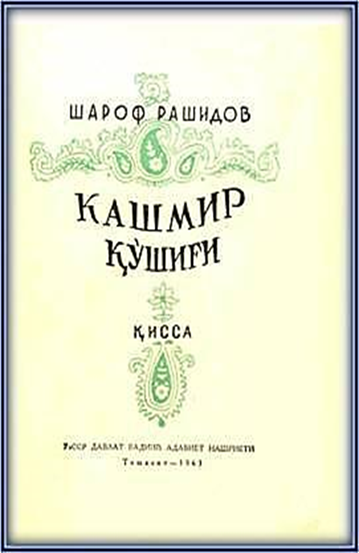 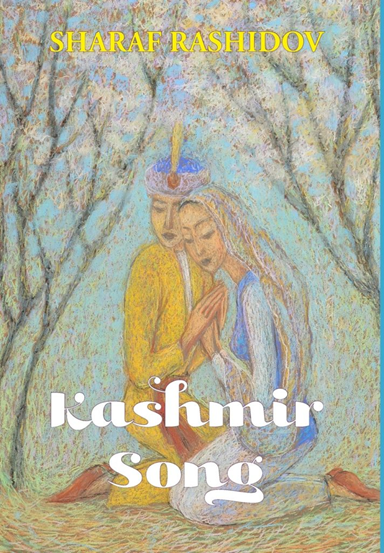 “Ha-yo‘q” usuli
Halima Xudoyberdiyevaning 
“Majnuntol” she’ri
Majnuntol
Majnuntol, ey, egib shox
Sen kimlarga sir aytding.
Baridan bo‘ldim ogoh,
O‘n aytdingmi, bir aytding.
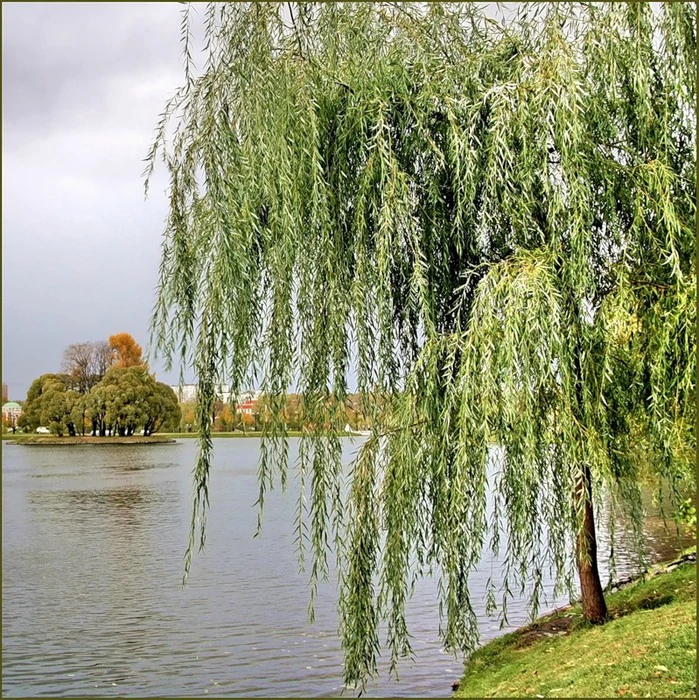 О, ива плакучая, согнувшая ветви свои, 
Кому же ты рассказываешь тайны свои?
Раз или десять рассказала ли ты, 
Обо всем я узнала из всей суеты.
“Klaster” usuli
“Klaster” usuli
Cho‘lponning “Ko‘ngil” she’ri
Ko‘ngil 
Ko‘ngil, sen munchalar nega
Kishanlar birla do‘stlashding? 
Na faryoding, na doding bor,
Nechun sen muncha sustlashding?
Душа 
Душа моя, ответь зачемТы терпишь этот странный плен?Зачем, безвольна и нема,Ты не поднимешься с колен?
“Klaster” usuli
“Klaster” usuli
“Klaster” usuli
“Raqamlar tilga kirganda” usuli
“Raqamlar tilga kirganda” usuli
“Klaster” usuli
“Klaster” usuli
“Raqamlar tilga kirganda” usuli
“Raqamlar tilga kirganda” usuli
“Klaster” usuli
“Klaster” usuli
Mustaqil bajarish uchun topshiriq
Maktab bitirish imtihonlariga yaxshi tayyorgarlik ko‘ring.